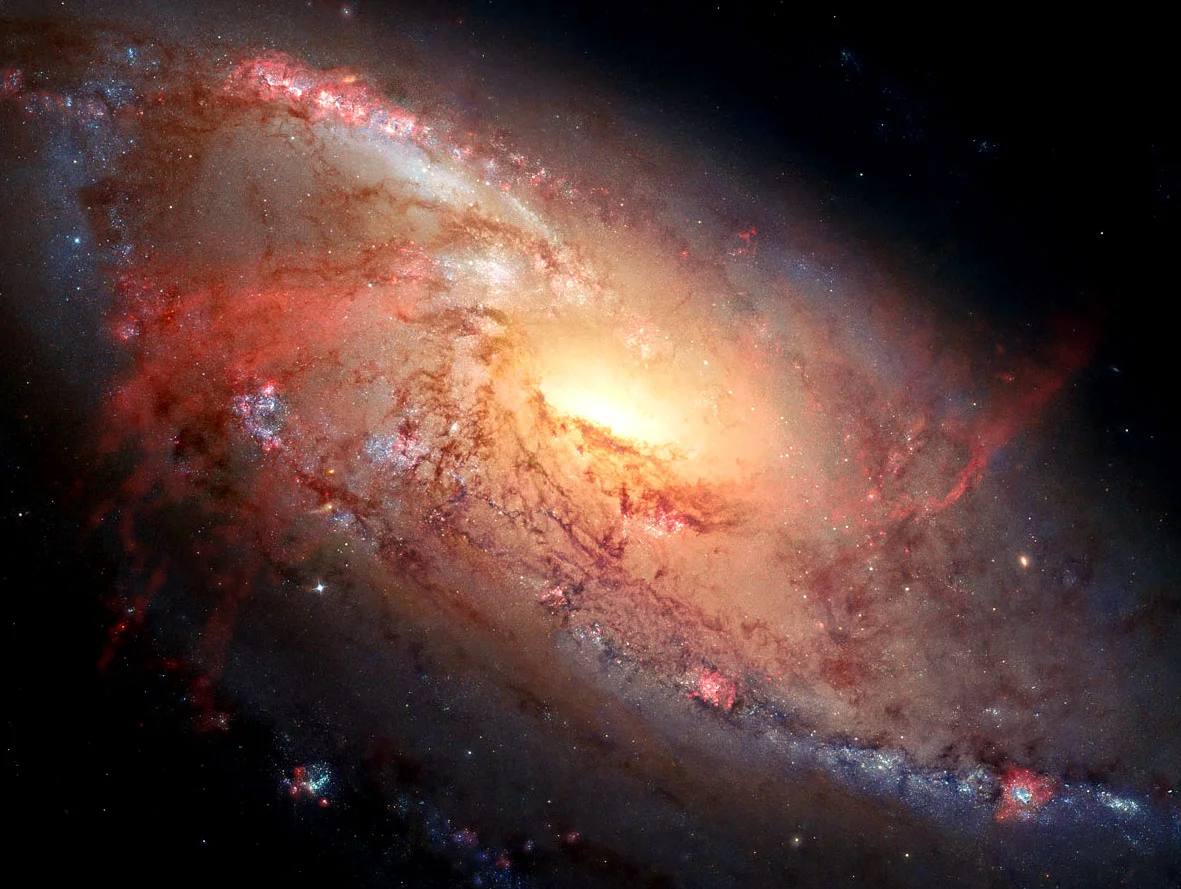 МБОУ Одинцовская СОШ №3,
структурное подразделение «Детский сад»
ПРОЕКТ
в разновозрастной
 группе детского сада №16 «Радуга»
«Путь к звёздам!», 
посвящённый 60-летию полёта в космос
Проект подготовили воспитатели:
Солохина Ольга Владимировна
Козылова Галия Алиевна

г. Одинцово 2021г.
Он сказал: «Поехали!»
Он сказал: «ПОЕХАЛИ!»
[Speaker Notes: Кто это был? Что Вы о нем знаете?]
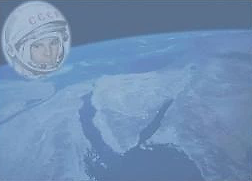 Проект «Путь к звёздам!» 
в разновозрастной группе (5-7 лет)
 
Тип проекта: творческий, познавательно-исследовательский
Участники проекта: дети старшего дошкольного возраста, родители, педагоги
Сроки реализации: краткосрочный (12.04.2021-16.04.2021)

Актуальность проекта:           “Человечество не останется вечно на земле, но,                                                                   в погоне за светом и пространством, сначала робко проникнет за пределы атмосферы, а затем завоюет себе все околосолнечное пространство” 
                                                                                                             К. Циолковский .
 Несколько десятков лет назад мало кто из вчерашних мальчишек не хотел стать космонавтом. Эта мечта совсем не актуальна для современных детей. Между тем, космические пираты, звездные войны и другие инопланетные существа – герои их любимых мультфильмов. Вымышленные персонажи дезинформируют дошкольников, рассказывая о несуществующих планетах, и зачастую вызывают у них отрицательные эмоции, способствуют развитию страхов. Поэтому важно грамотно выстроить работу по формированию у детей представлений о космосе.
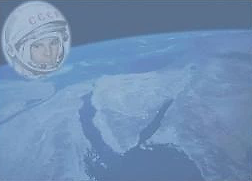 Цель: формирование у детей представлений о Вселенной, Солнечной системе и ее планетах, о роли человека в изучении космического пространства; привлечение родителей к проблеме развития познавательной сферы ребенка. Формирование представлений о роли человека в изучении космического пространства


Задачи:
 1. Продолжать расширять представление детей о многообразии космоса. Рассказать детям об интересных фактах и событиях космоса. 
2. Познакомить с первым лётчиком-космонавтом Ю.А. Гагариным.                                    3. Развивать творческое воображение, фантазию, умение импровизировать; воспитывать взаимопомощь, доброжелательного отношения друг к другу, гордость за людей данной профессии, к своей Родине;                                                    
 4. Привлечь родителей к совместной деятельности.
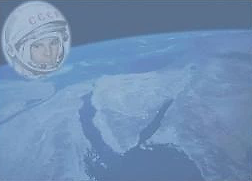 Этапы реализации проекта
1 этап Подготовительный 
1. Выявление первоначальных знаний детей о космосе. 
2. Информация родителей о предстоящей деятельности. 
3. Подбор литературы о космосе, презентаций, фотографий, плакатов. 
2 этап Основной.
 1. Проведение недели космоса в группе.
 2. Работа с родителями по заданной теме. 
3. Организация сюжетно - ролевых, дидактических и подвижных игр, индивидуальной и групповой работы. 

3 этап Заключительный 
Организация выставки  работ о космосе (совместная работа детей и родителей) 
 Выставка рисунков ; « Космическое пространство»
3.    Выставка работ в технике – пластилинография.
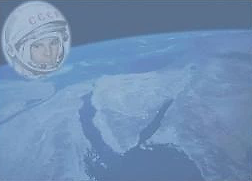 Предварительная работа.
1.Подготовить презентацию о космосе, солнечной системе, космонавтах. 
2. Подобрать фото - коллекцию на тему «Космос».                                        
 3. Подобрать сказки, стихи, загадки о космосе, ракете, звёздах, музыку.                  
4.  Подготовить раскраски в соответствии с  возрастом. 
 Содержание проекта. 
Беседы с использованием презентаций. 
Беседа «Что такое космос».   
  Цель: дать детям представление о планетах солнечной системы, солнце, звёздах, первом полете в космос, выяснить знания детей по данному вопросу. 
2. Беседа «Голубая планета - Земля».
 Цель: объяснить детям, что такое телескоп, космическое пространство, показать, как прекрасна наша Земля из космоса. 
3. Беседа «Луна - спутник Земли».
 Цель: выяснить представления детей о Луне, месяце, расширять знания о лунной поверхности, атмосфере.
 4. Беседа «Семья планет». 
Цель: расширять представления детей о планетах солнечной системы 
5. Беседа «Солнце - источник жизни на Земле». 
Цель: уточнить знания детей о солнце, его форме; пояснить из чего оно состоит.
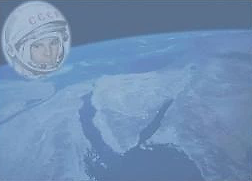 Предполагаемые результаты проекта.
Сформированность у детей элементарных знаний по теме «Космос»
Сформированность нравственно-патриотических чувств в процессе реализации проекта
Заинтересованность детей темой о космосе, проявление их познавательной активности: вместе с родителями находят информацию по теме, рассказывают и делятся своими знаниями с другими детьми в детском саду.
Инициативное конструирование детьми из строительного материала, конструктора, бумаги ракет по своему представлению, проявление творчества и детальности в работе.
Возможность участия в презентации проекта, где дети смогут применить имеющиеся знания о космосе, космических явлениях, представить свои рисунки, поделки.
Используемая литература:
1. Бондаренко Т. М. Экологические занятия с детьми 6-7 лет: Практическое пособие для воспитателей и методистов  ДОУ. – Воронеж: ЧП Лакоценин С. С., 2006. — 190 с.
2. Натарова В. И. Моя страна. Возрождение национальной культуры и воспитание нравственно — патриотических чувств. Практическое пособие для воспитателей и методистов ДОУ// — Воронеж ТЦ «Учитель», 2005.-205с.
3. Шорыгина Т. А. Детям о космосе и Юрии Гагарине – первом космонавте Земли: Беседы, досуги, рассказы. М.: ТЦ Сфера, 2011. – 128с. – (Библиотека воспитателя) (3).
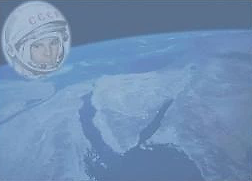 Выставка познавательной, художественной литературы.
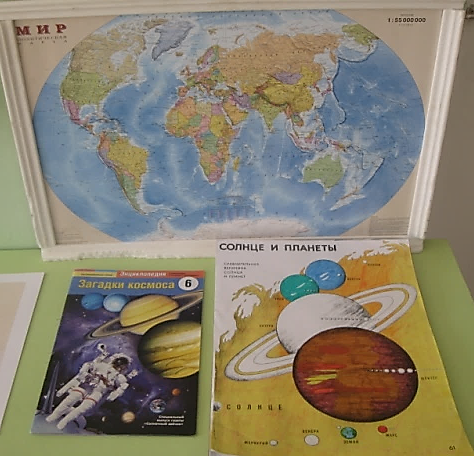 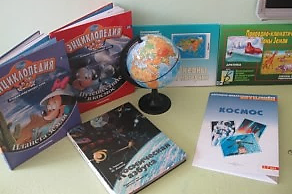 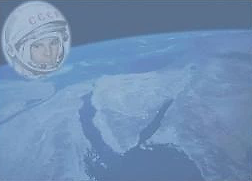 Реализация проекта :
Беседа « Солнечная семейка»
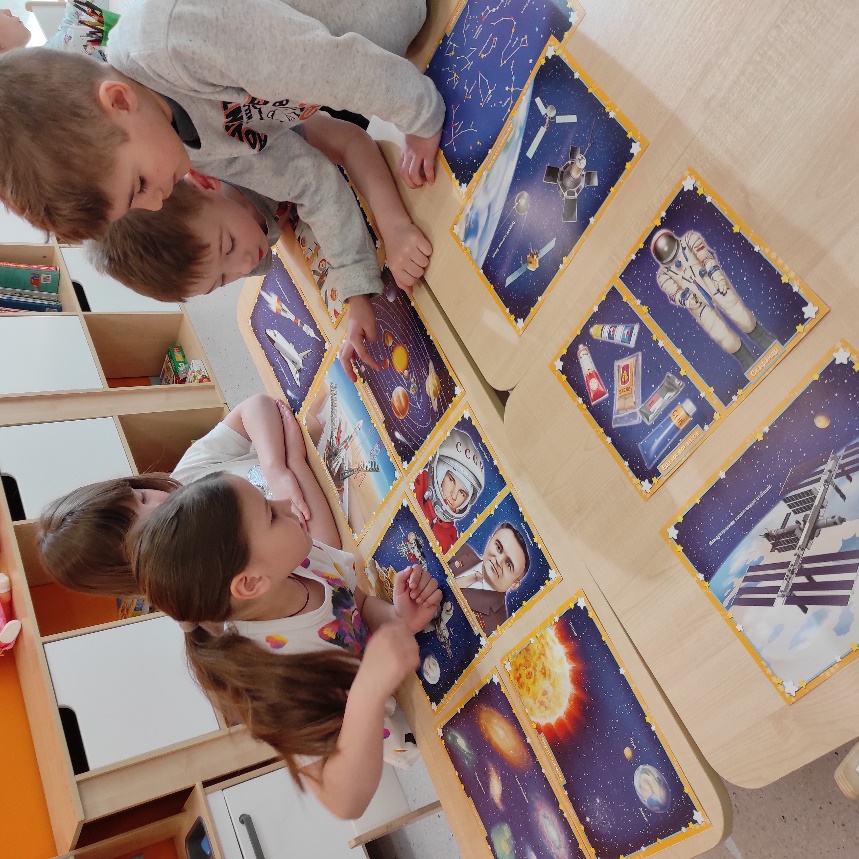 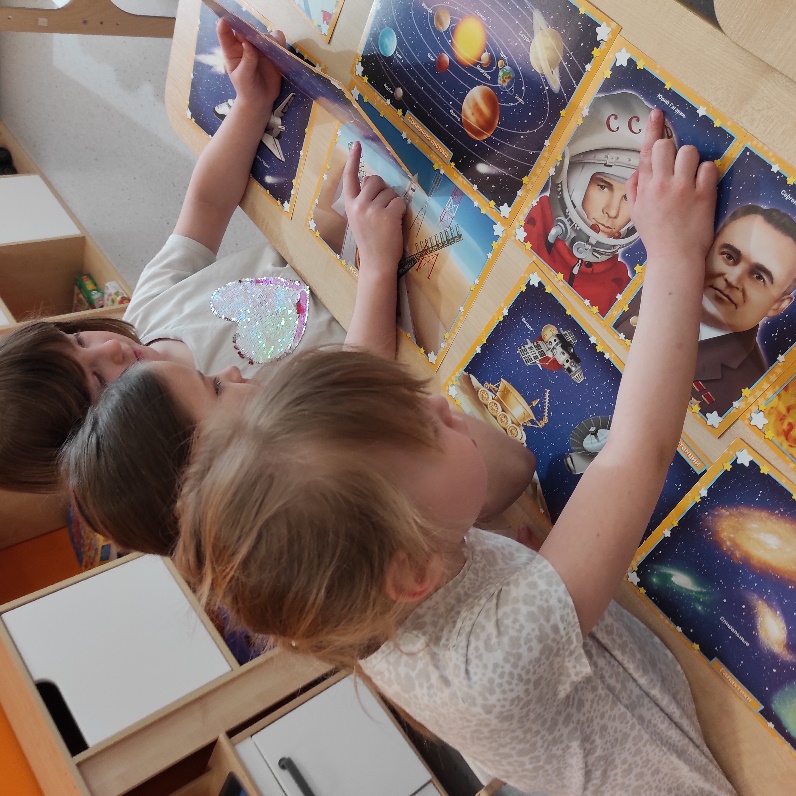 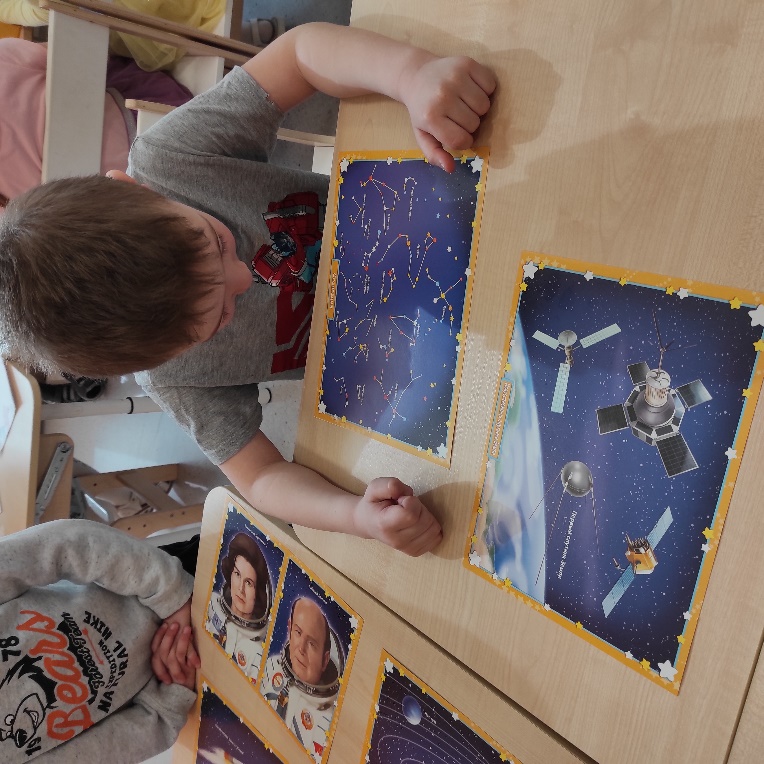 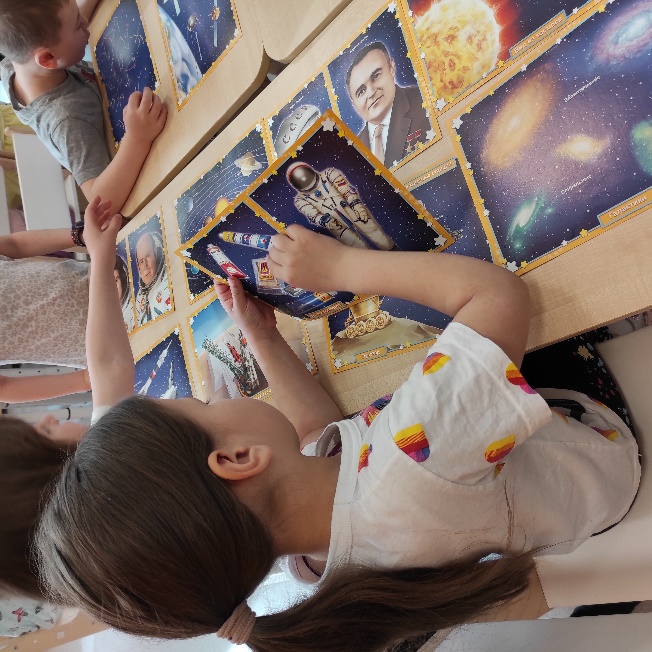 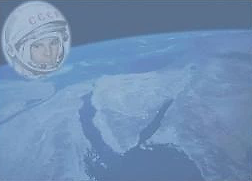 Мы рисуем на тему:» Космическое пространство».
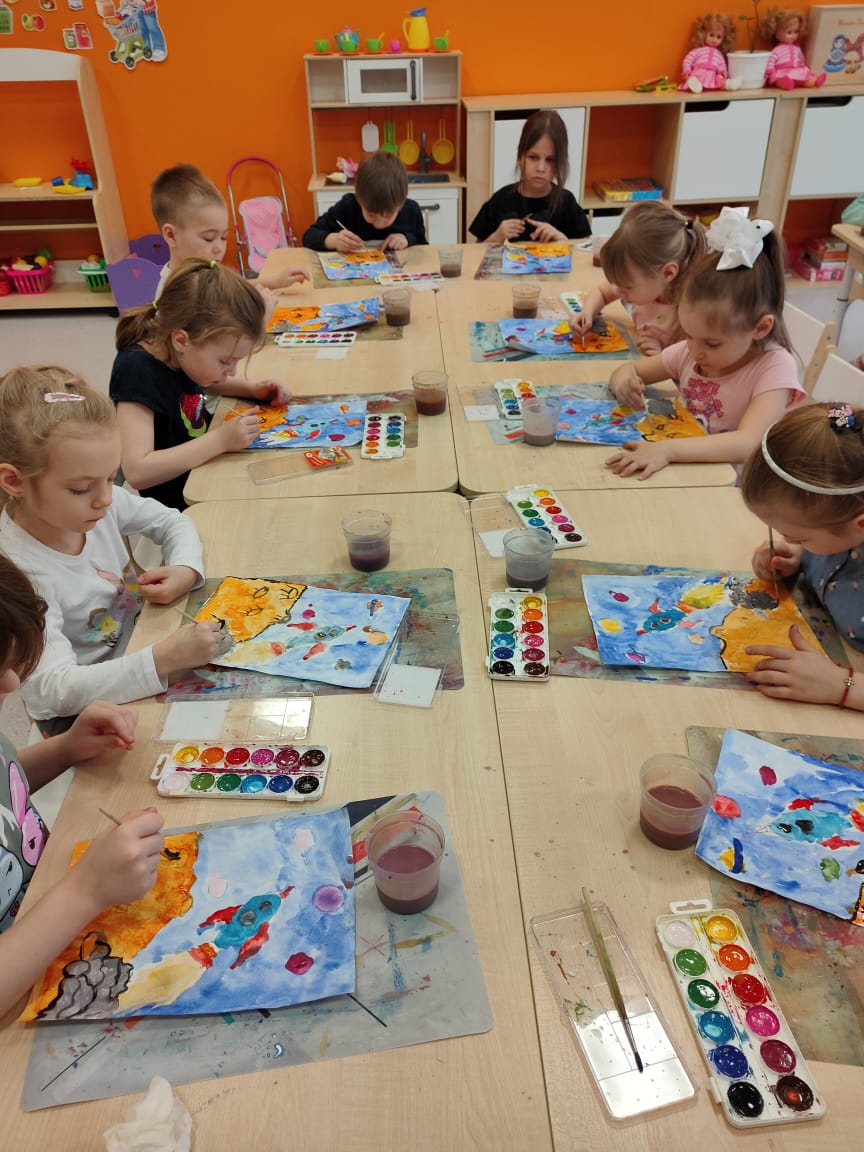 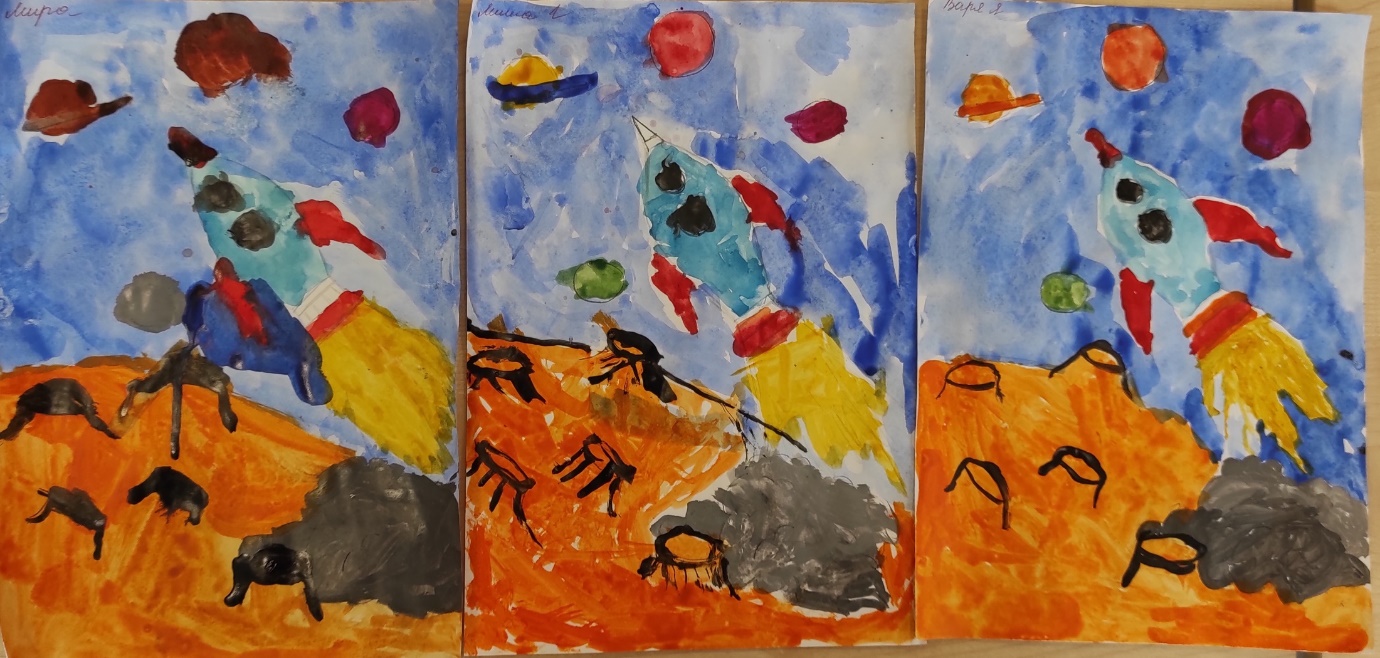 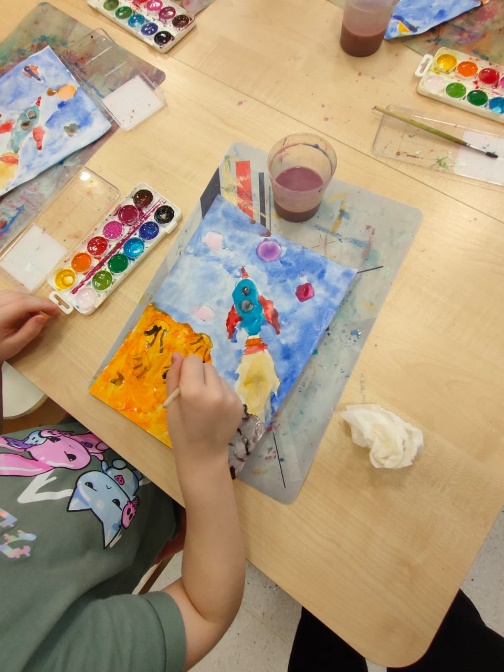 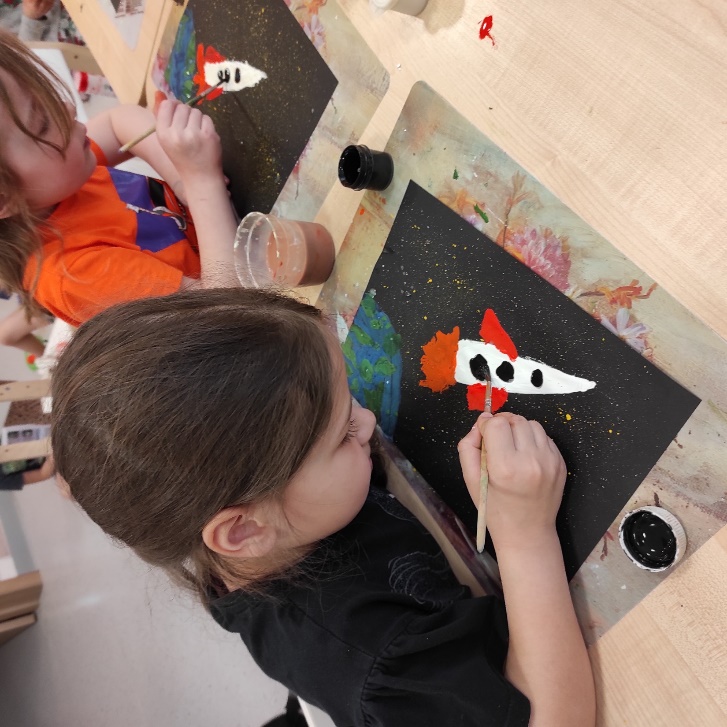 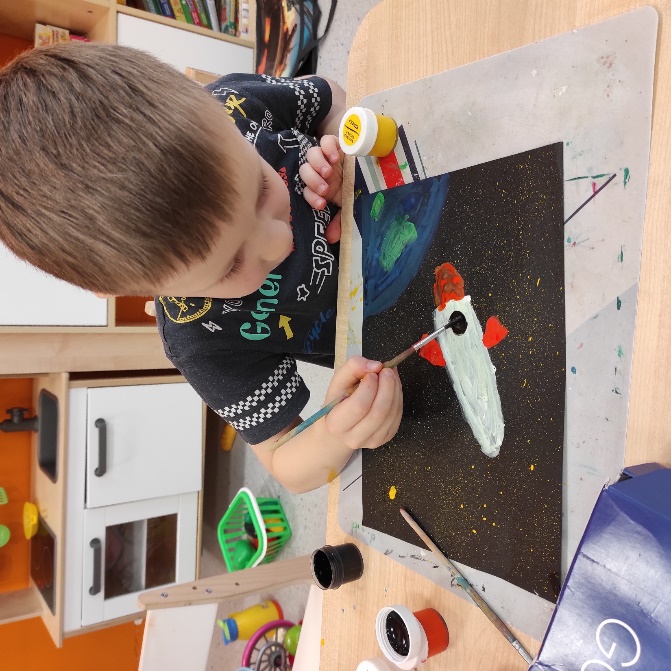 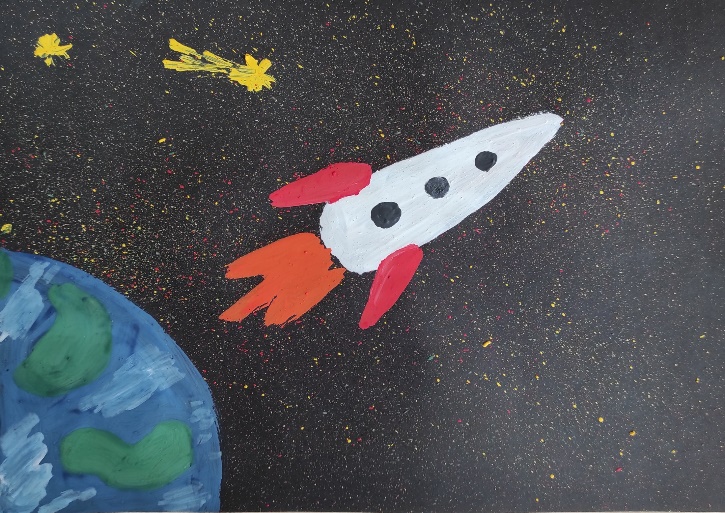 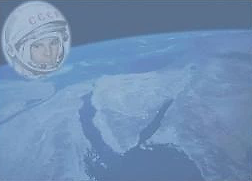 Аппликация «Космонавт на Луне»»
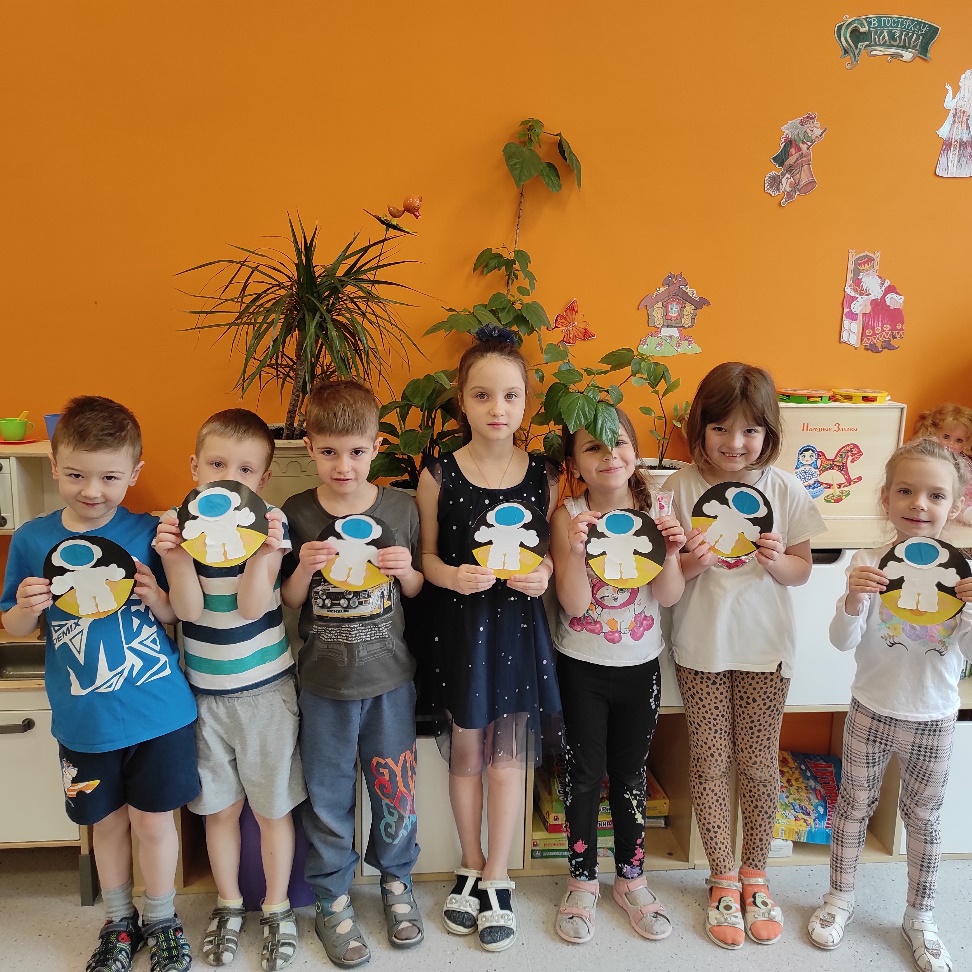 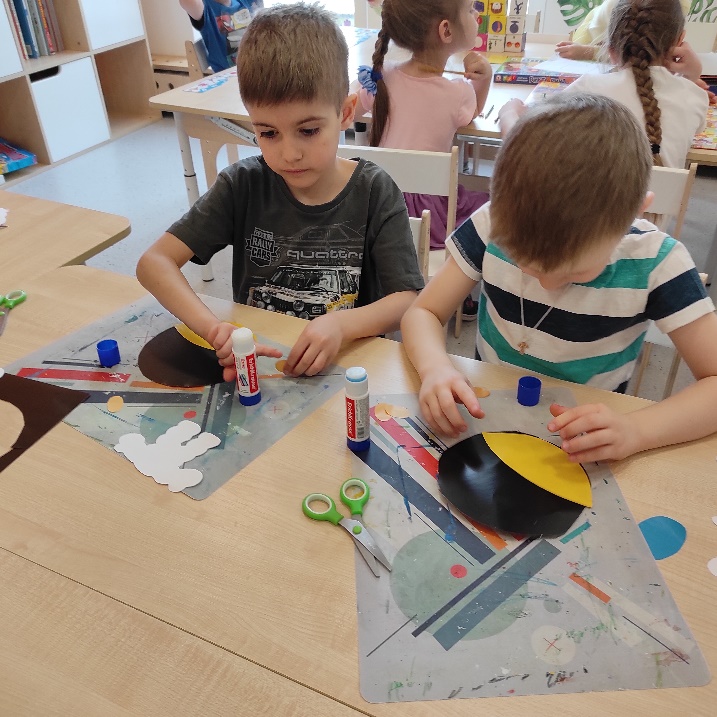 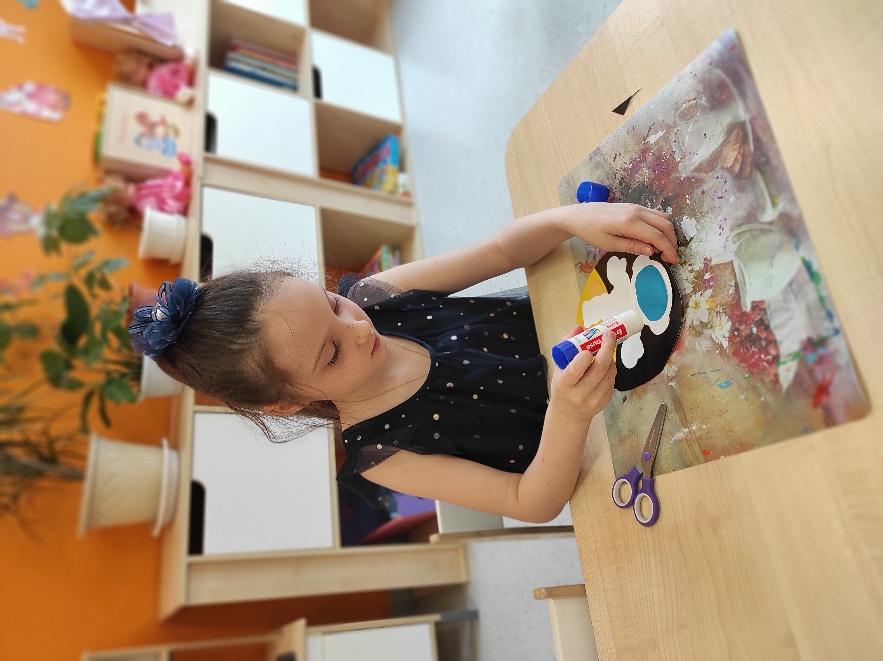 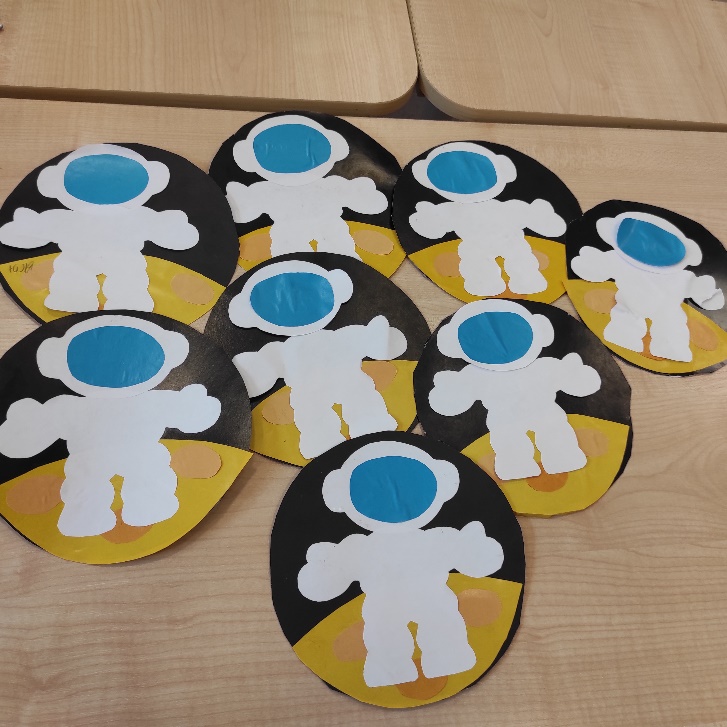 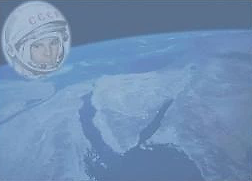 Конструирование «Ракета»
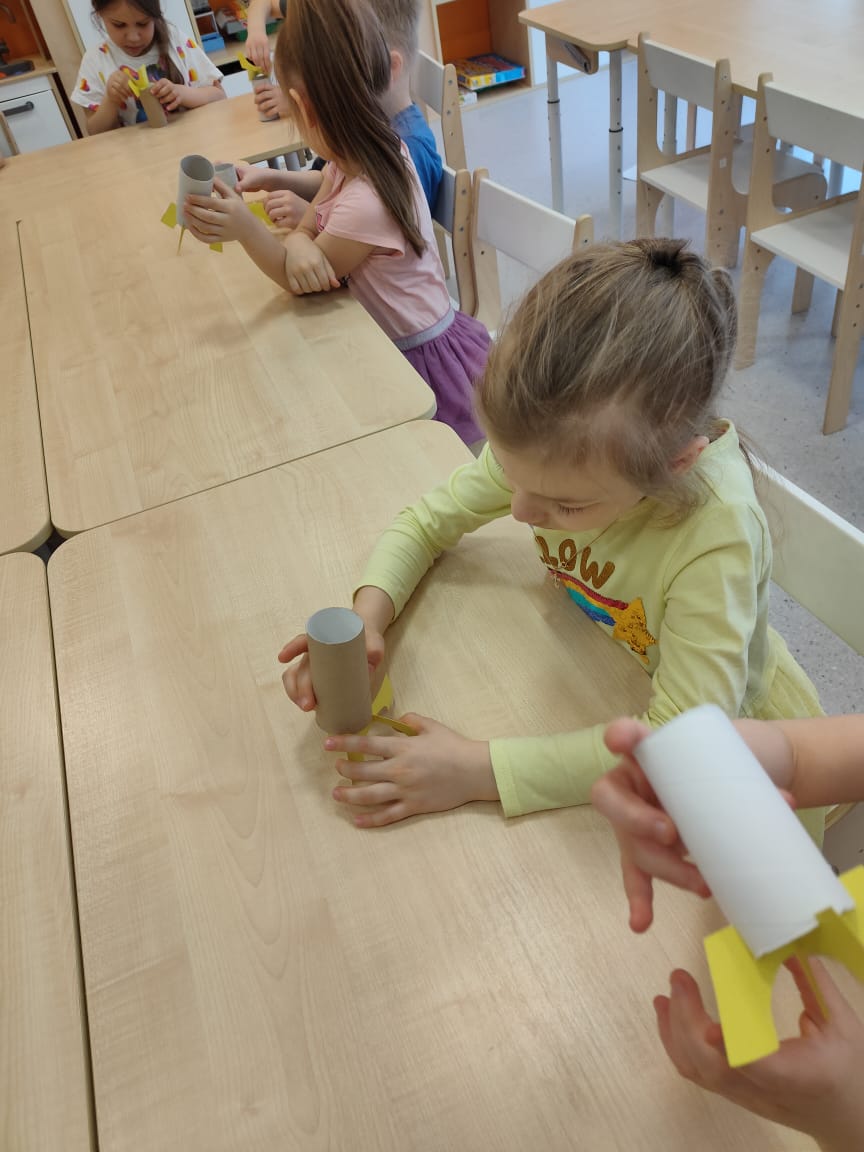 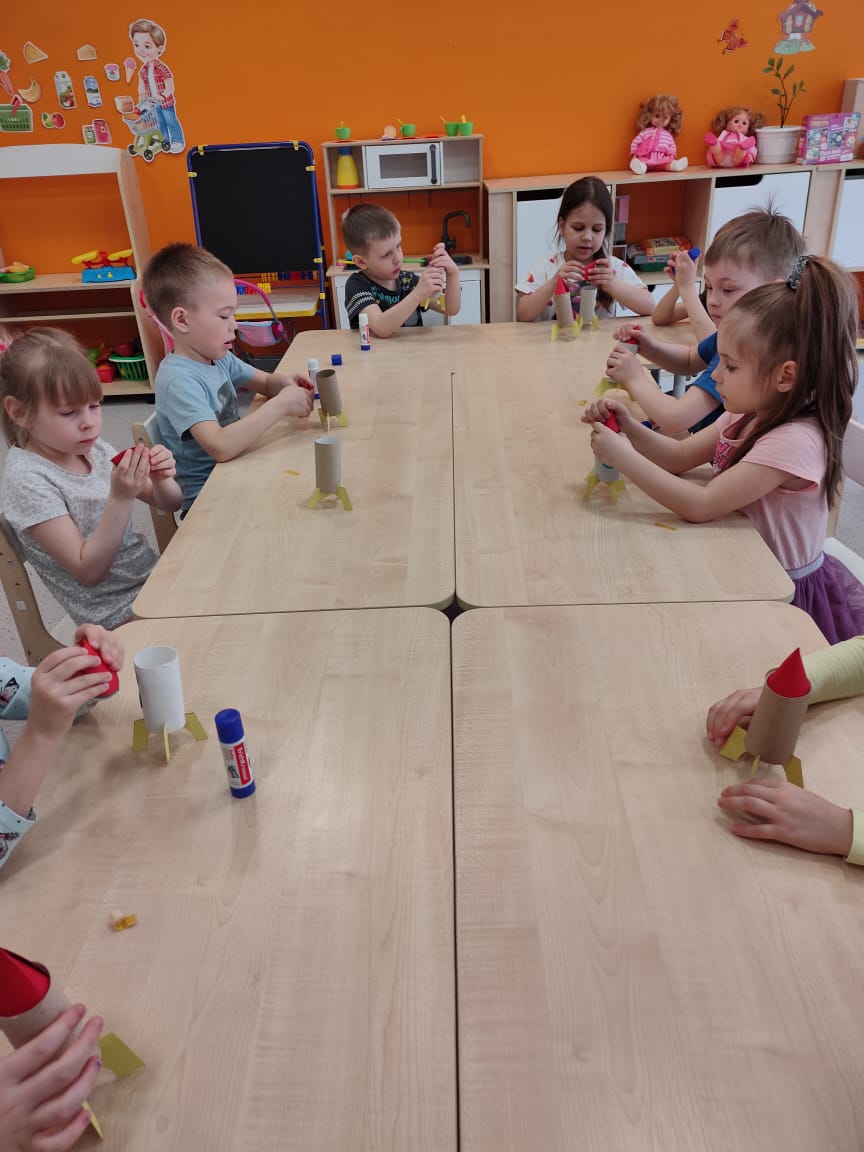 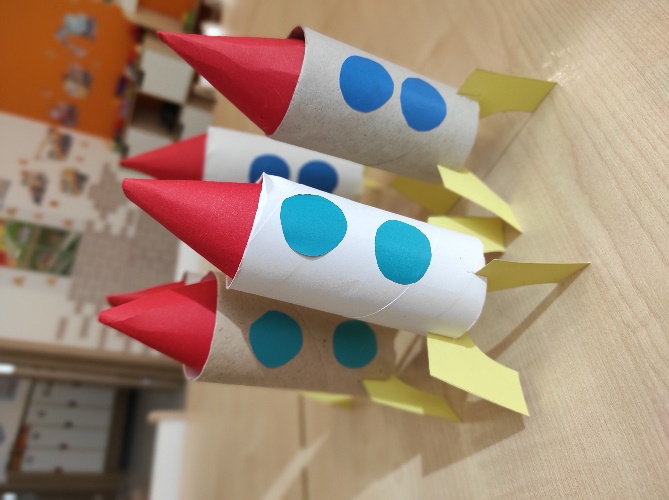 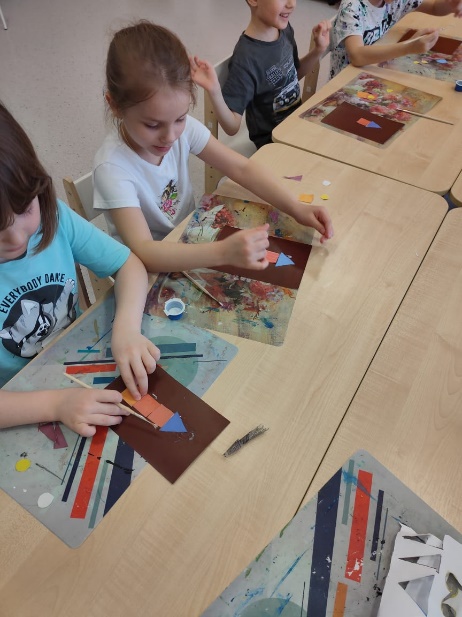 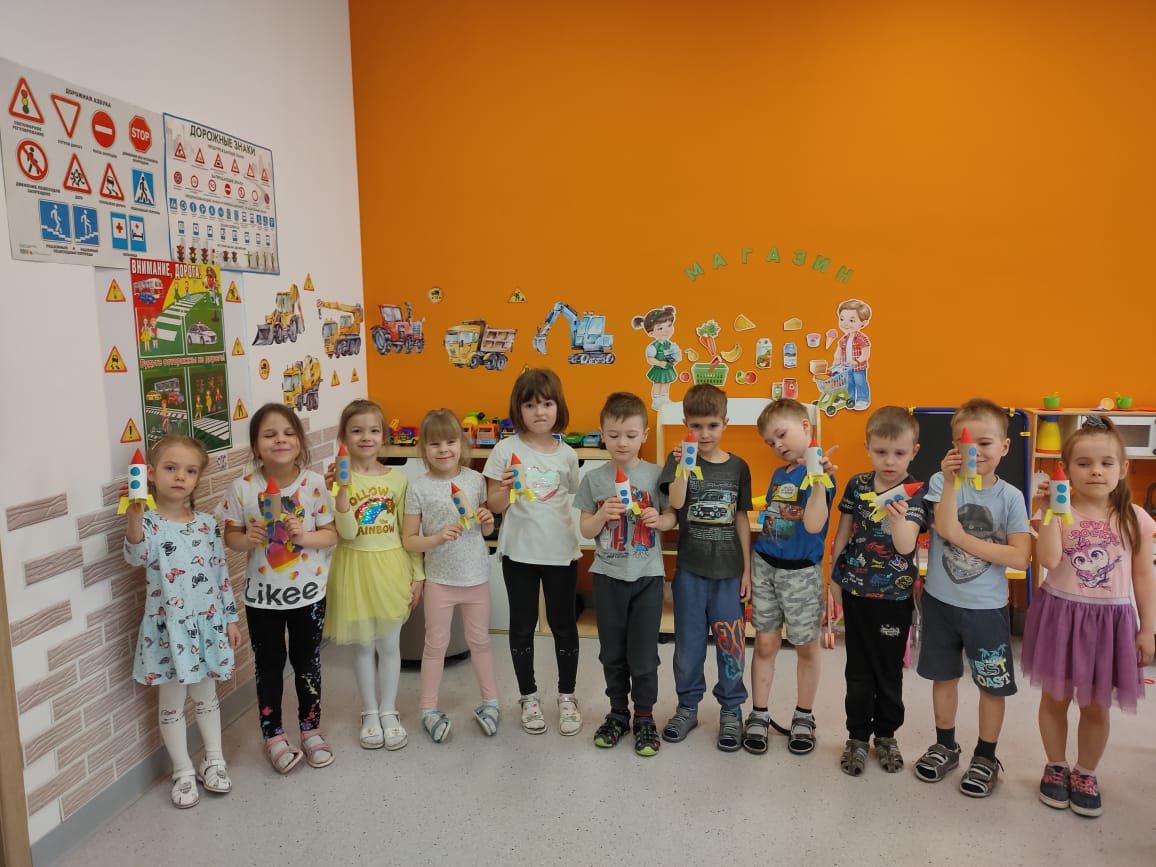 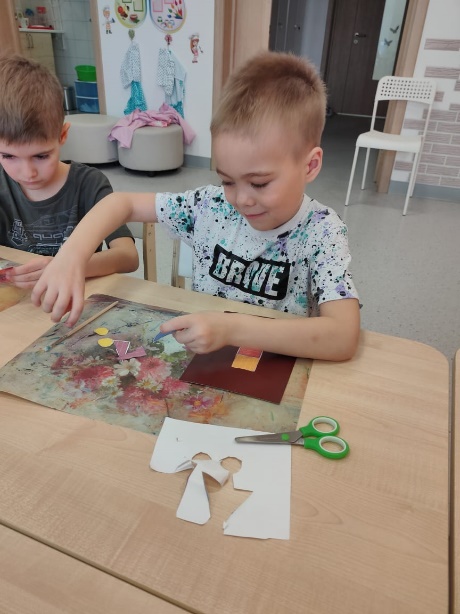 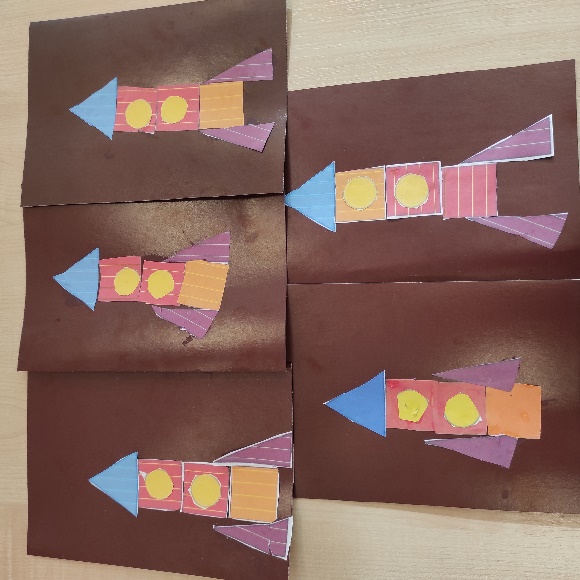 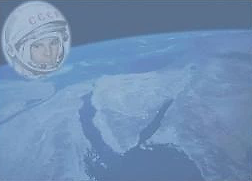 Спортивно-музыкальный праздник, посвящённый дню Космонавтики.
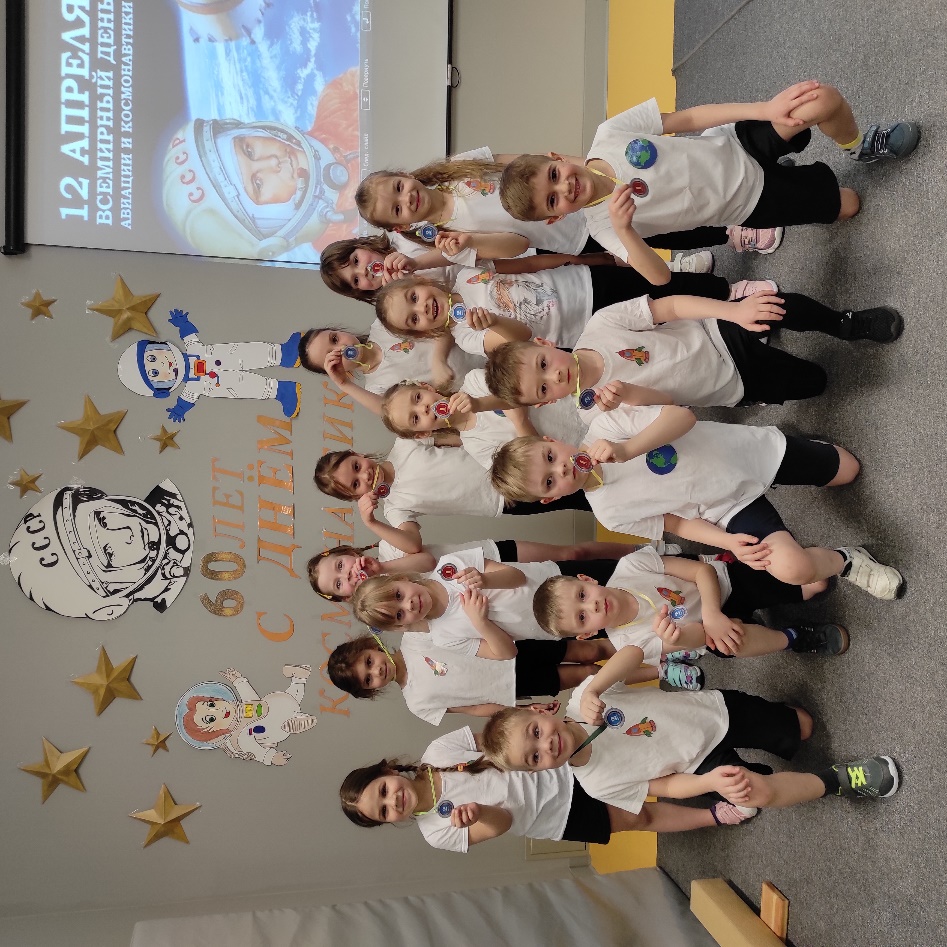 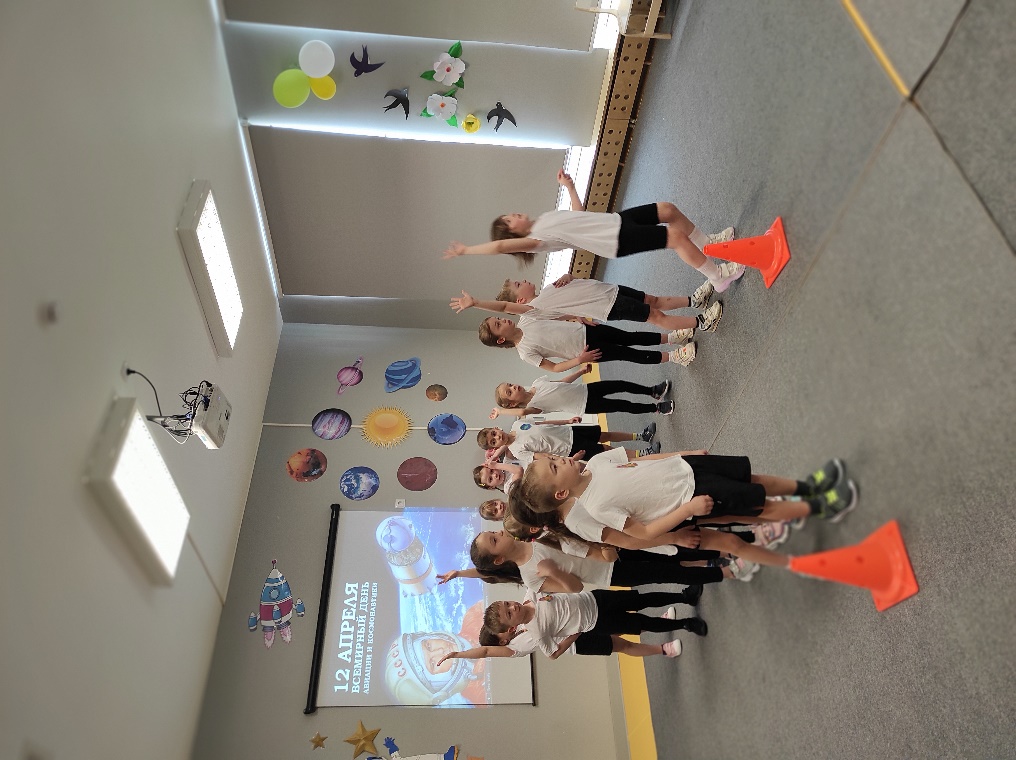 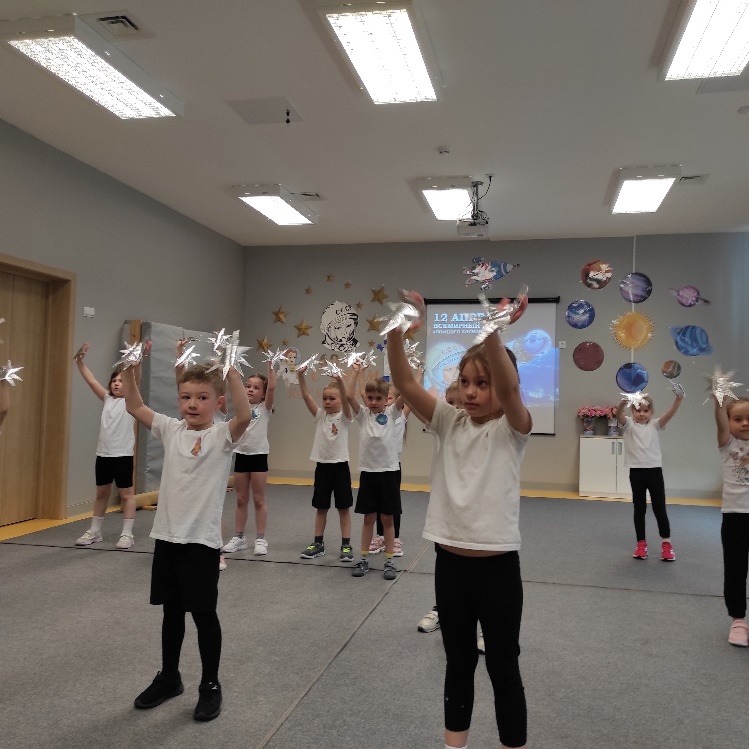 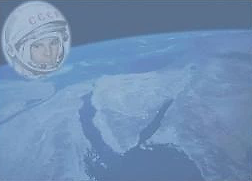 Совместные  работы детей и родителей.
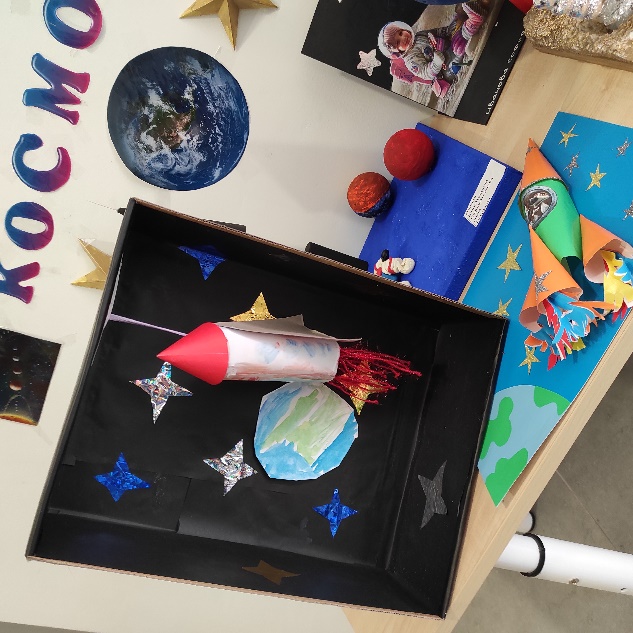 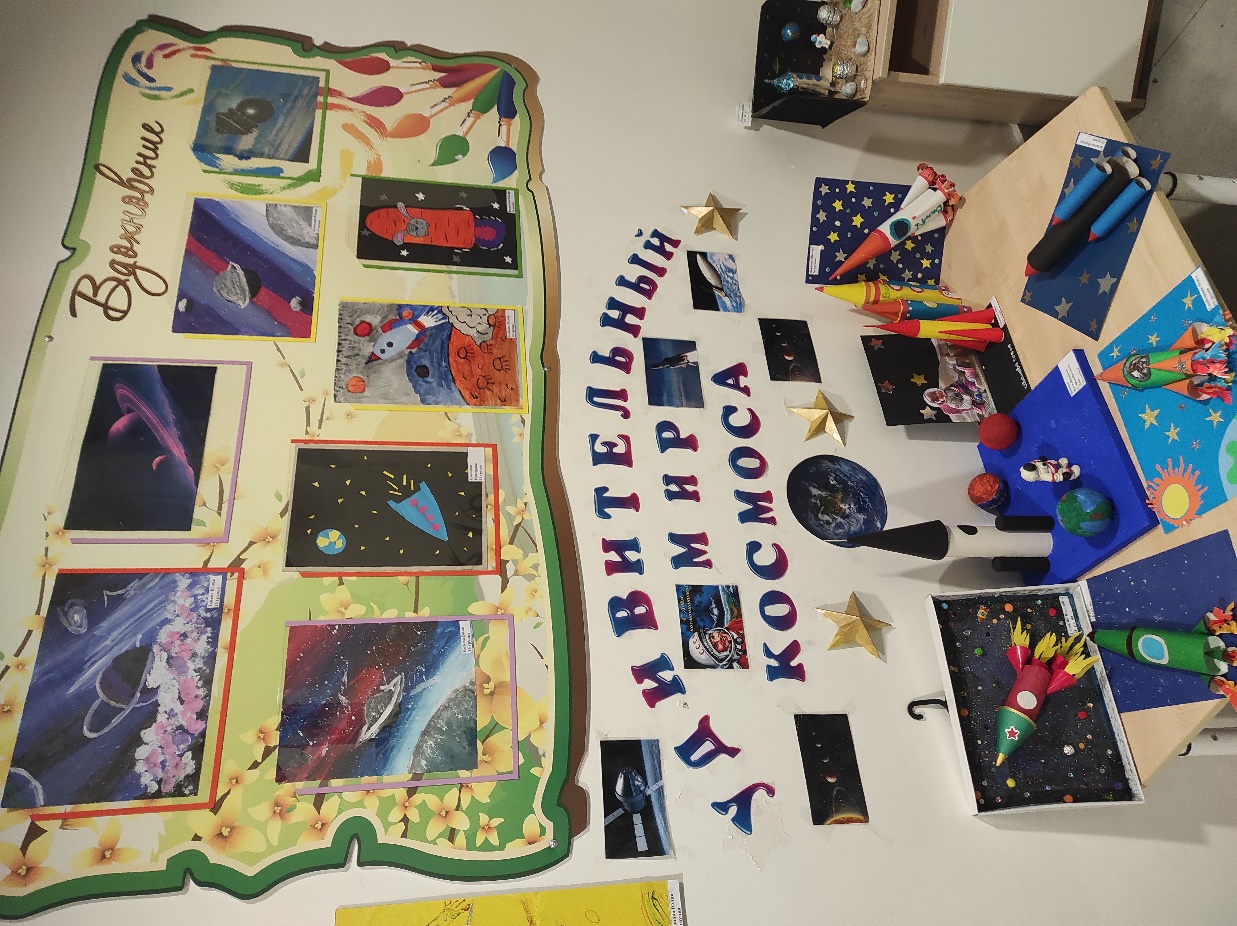 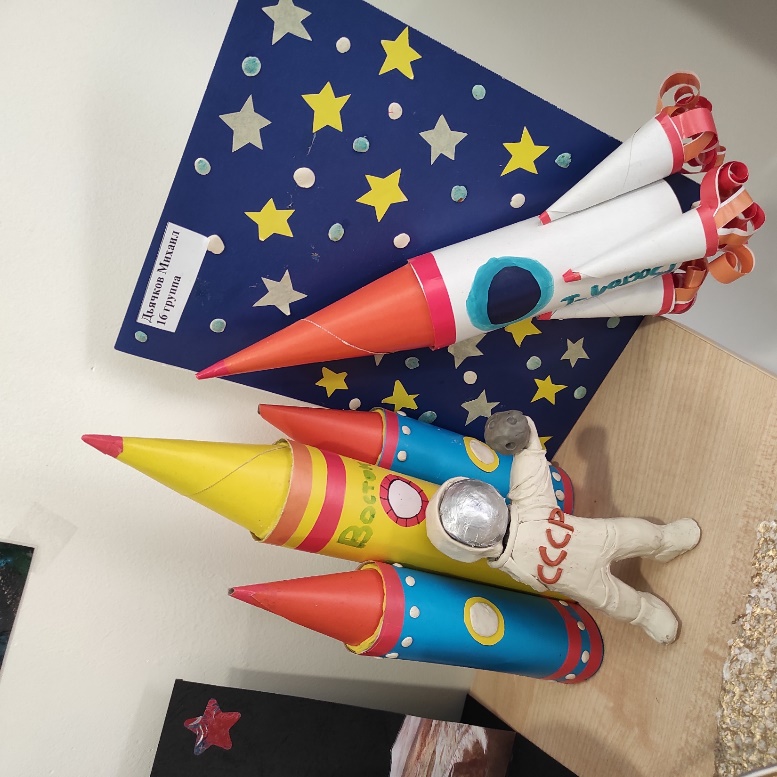 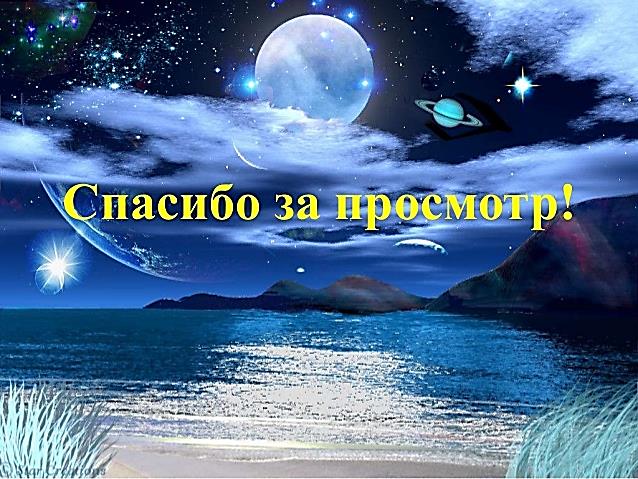